Business Intelligence
Overview

MGS 4020
Dr. Satish Nargundkar
What is Business Intelligence?
Systems that provide information for Executive Decisions



Source: Data Warehouse
Analysis: Business Analytics
Monitoring: Business Performance Management (BPM)
User Interface: Dashboard
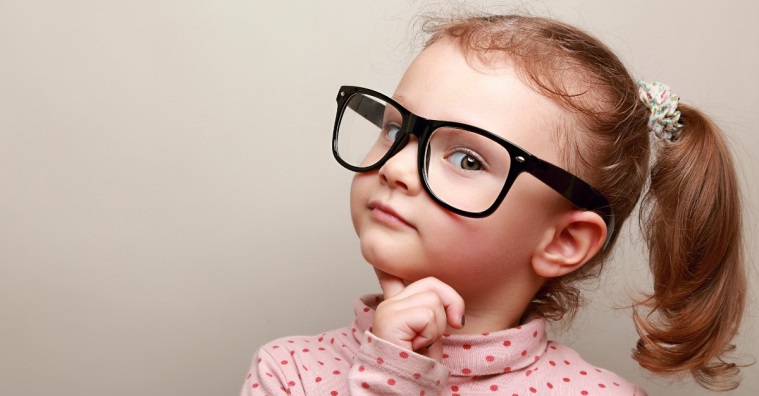 Data Warehouse
Transactional Data
Real time operations, normalized data

Warehoused data
Separate, updated as needed, used for analytics, 
Often denormalized
Analytics
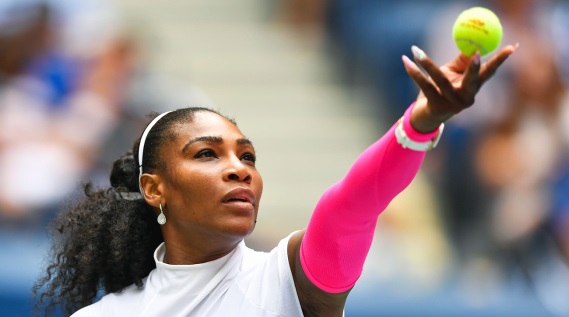 Descriptive
What happened?
Reporting, Dashboards, Visualization
Predictive
What will happen?
Prediction, Classification, Segmentation, 
Text Mining, Web Mining
Prescriptive
What do we do about it?
Simulation, Optimization, 
Decision Modeling, Expert Systems
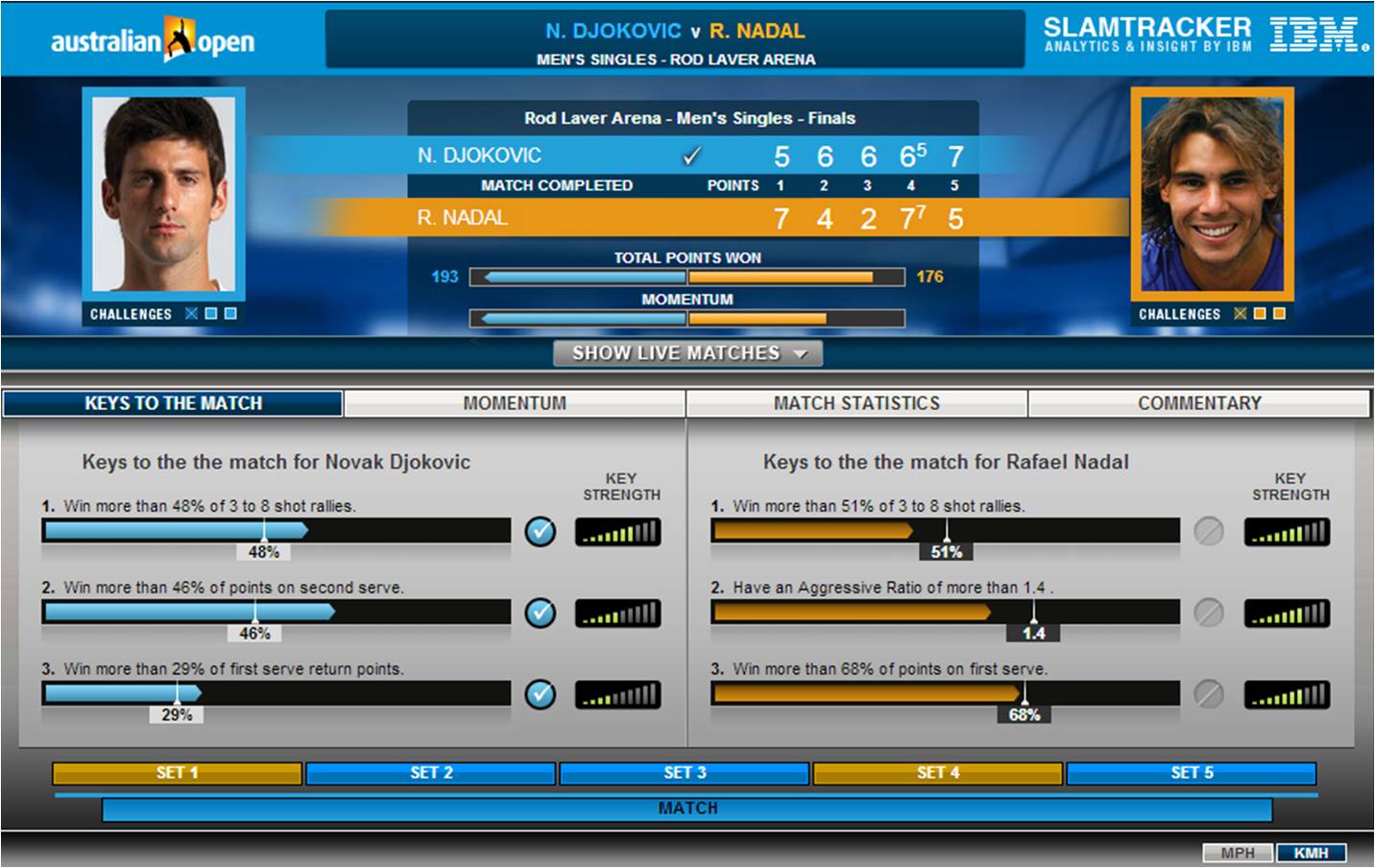 Business Performance Management
Identification of KPI (Key Performance Indicators)
For Georgia State – Retention Rates, Graduation Rates

Monitoring of KPIs
How to keep track?

Action towards the business goals
What if KPIs unsatisfactory?
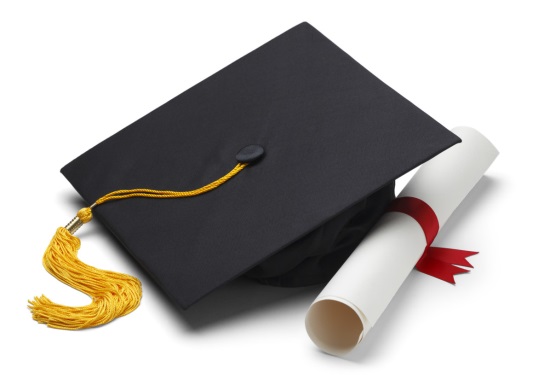 Dashboards
User interface for monitoring KPIs
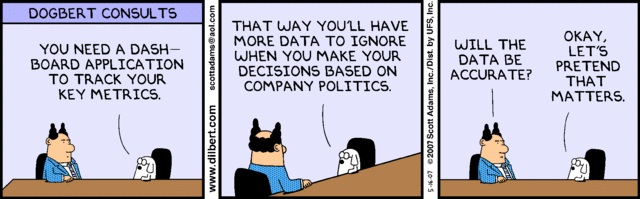 Dashboards
Analytics Ecosystem: Outer Layer
Technology Providers
Analytics Ecosystem: Inner Layer
Technology Accelerators
Analytics Ecosystem: The core
Analytics End User Organizations
Every organization!
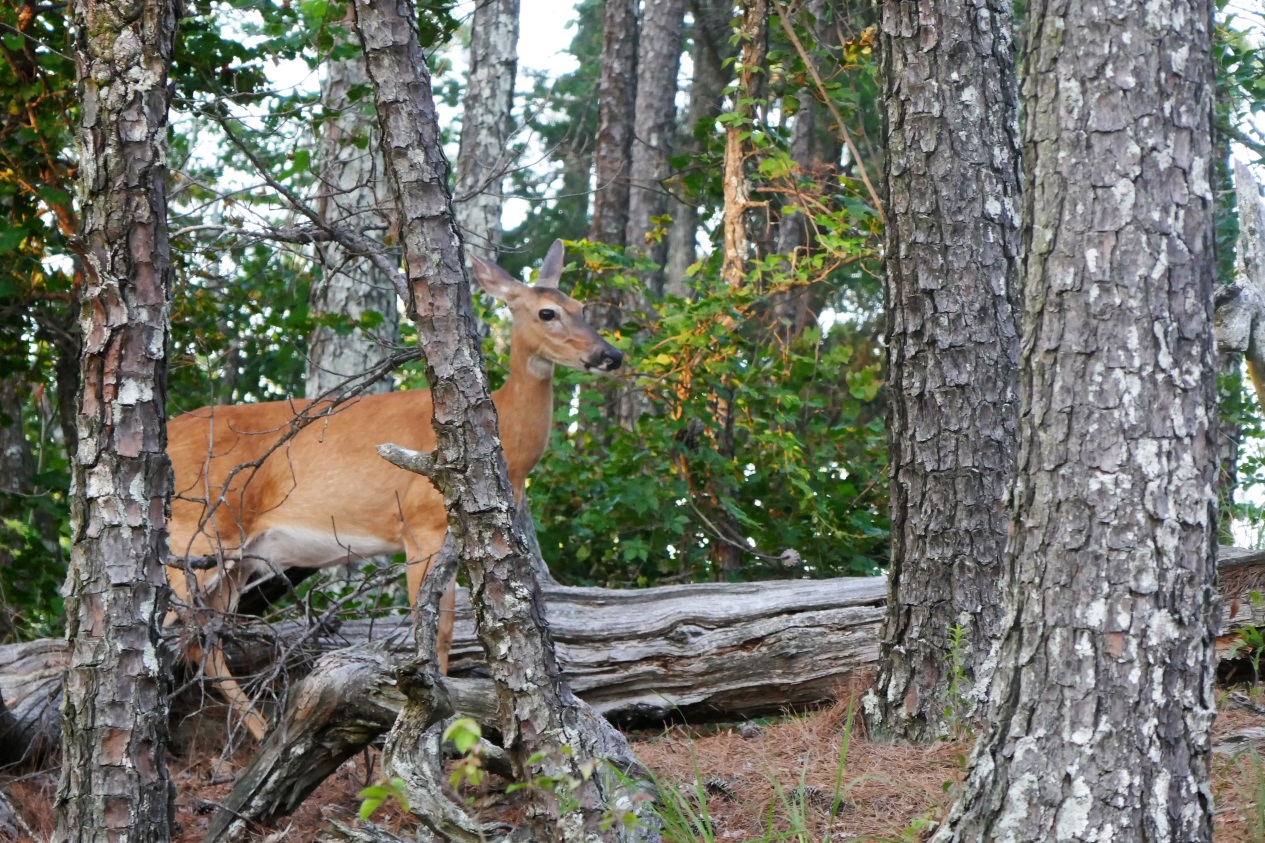